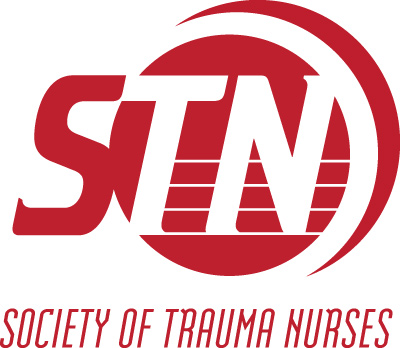 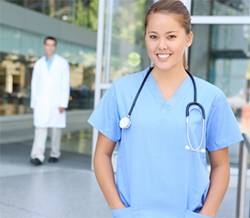 The Society of Trauma Nurses (STN) is a membership-based, nonprofit organization whose members represent trauma nurses from around the world.
STN MEMBERSHIP BENEFITS INCLUDE:
STN’s Annual Conference: TraumaCon 
The opportunity to participate in Special Interest Groups and Committees 
Access to the STN Online Community, where members post questions and resources 
The opportunity to gain skills by serving in leadership roles at state and regional levels. 
The knowledge that you are a part of an association dedicated to advancement in the field of trauma.
A subscription to STN’s publication, the Journal of Trauma Nursing (JTN). 
Access to strong trauma educational programs designed specifically for this field including: 
Advanced Trauma Care for Nurses (ATCN) 
Trauma Outcomes & Performance Improvement Course (TOPIC) 
Optimal Trauma Center Organization and Management Course
Find out more at traumanurses.org!